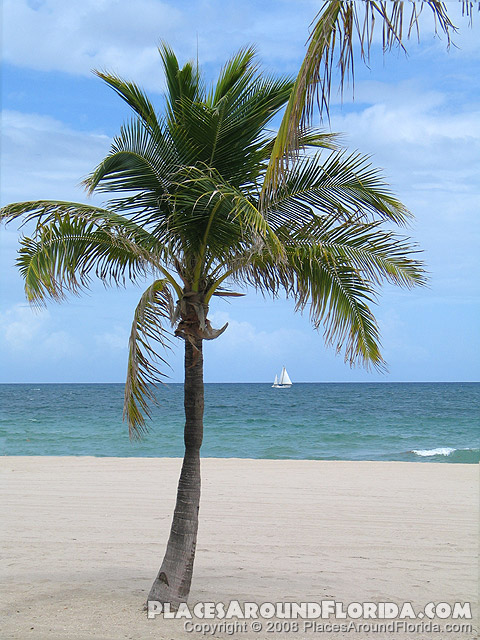 I.  INTRODUCTION
PRESENTED BY: 
JUDGE MARK A. SPEISER
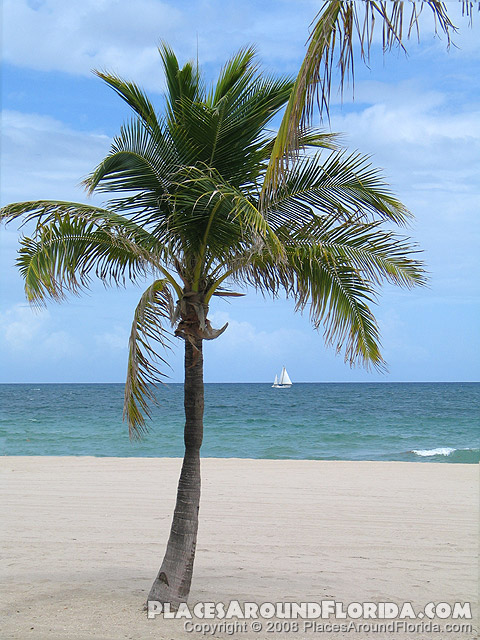 A. PERSONAL AND PROFESSIONAL BACKGROUND OF LECTURER
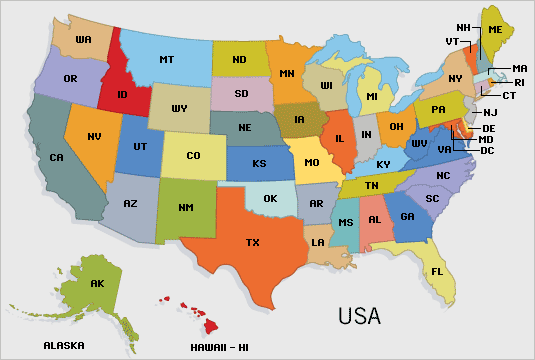 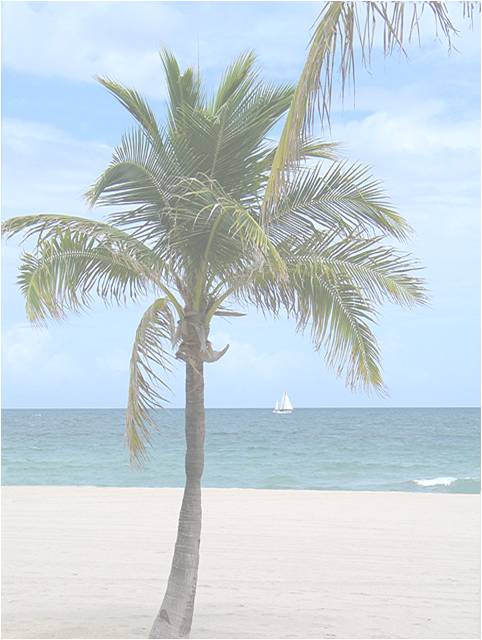 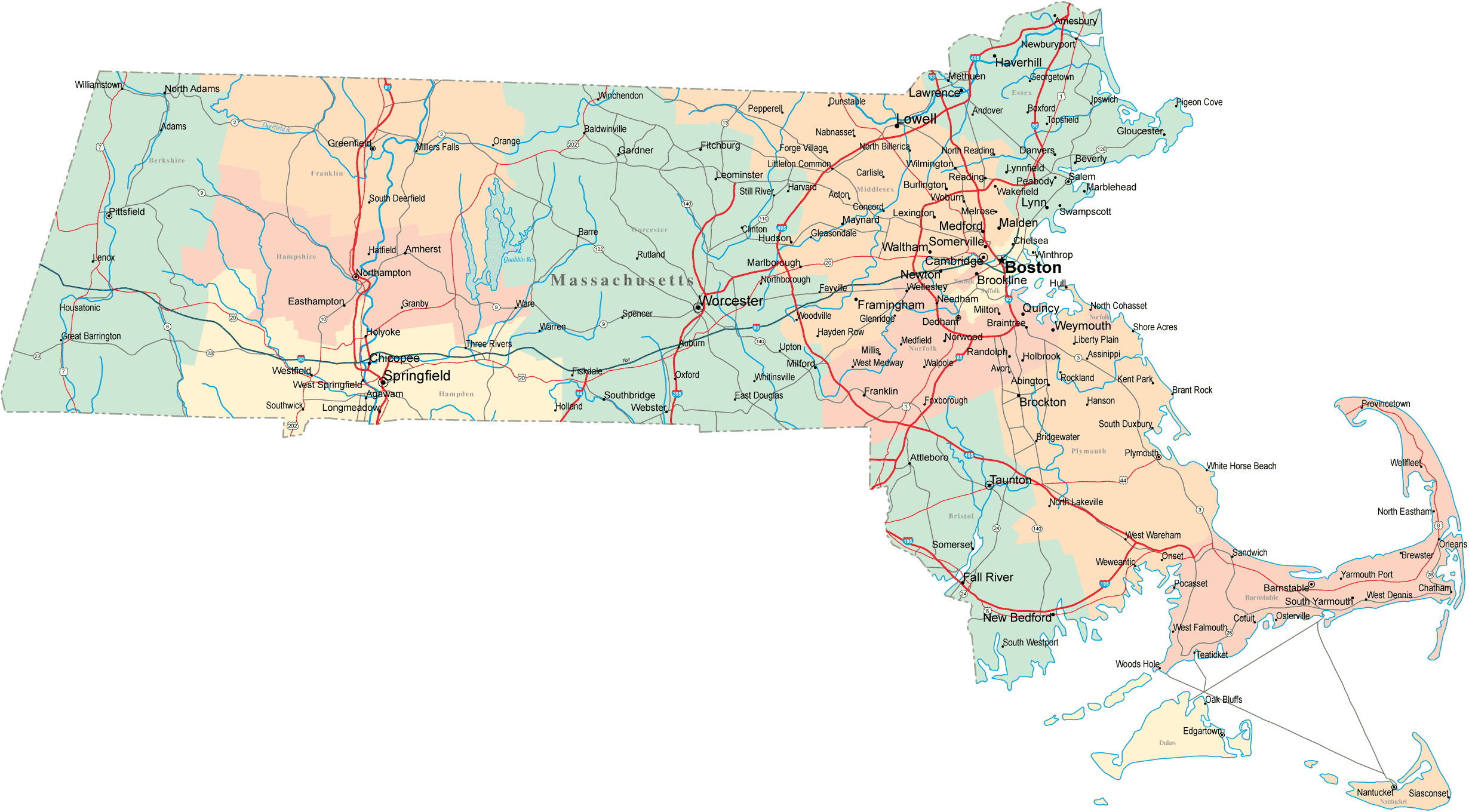 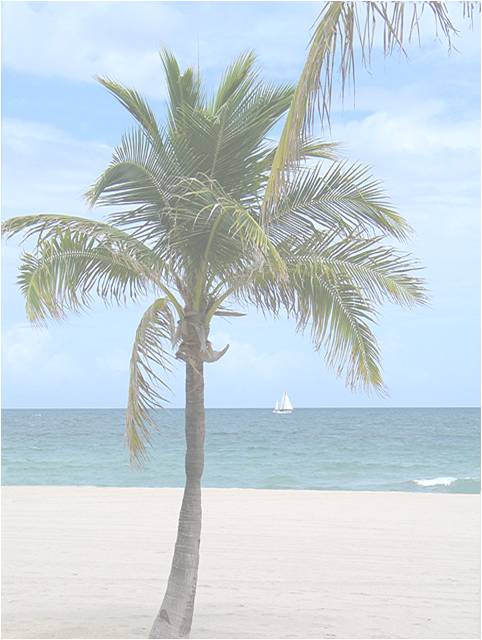 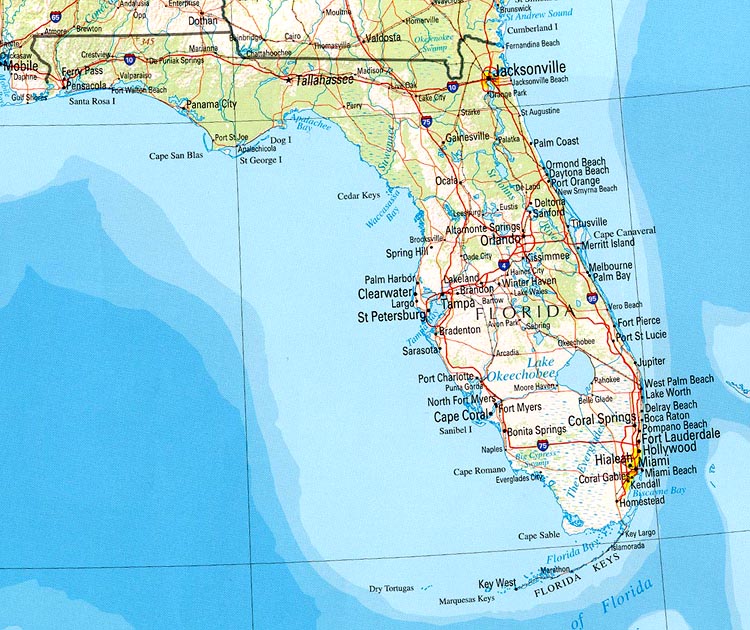 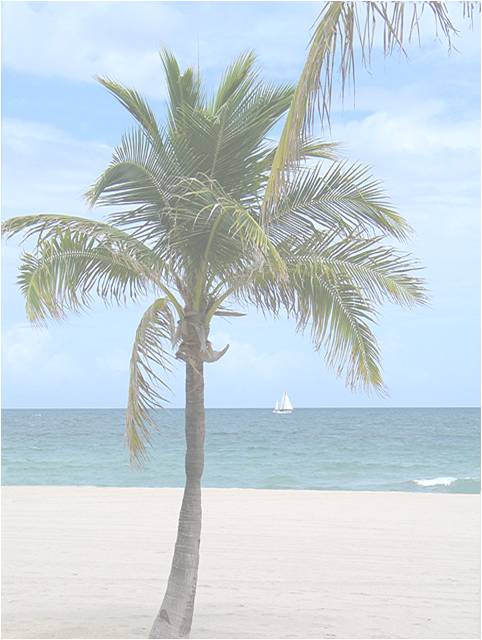 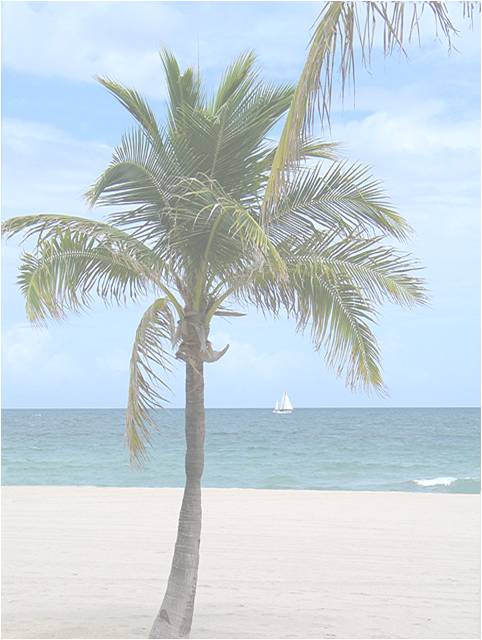 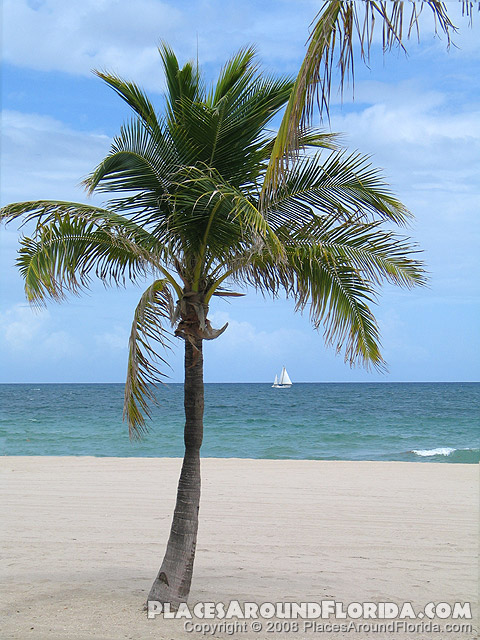 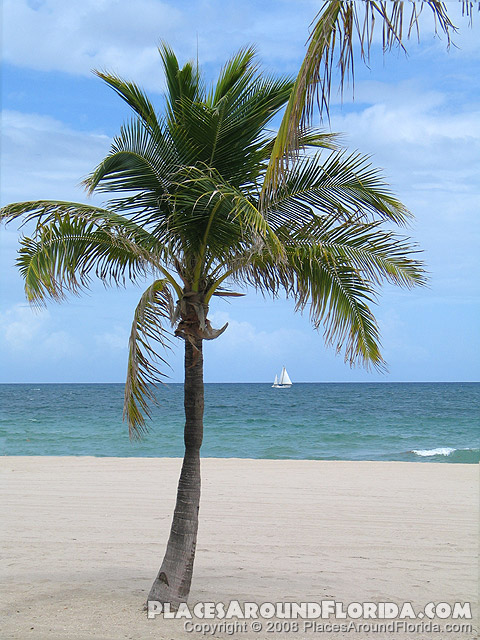 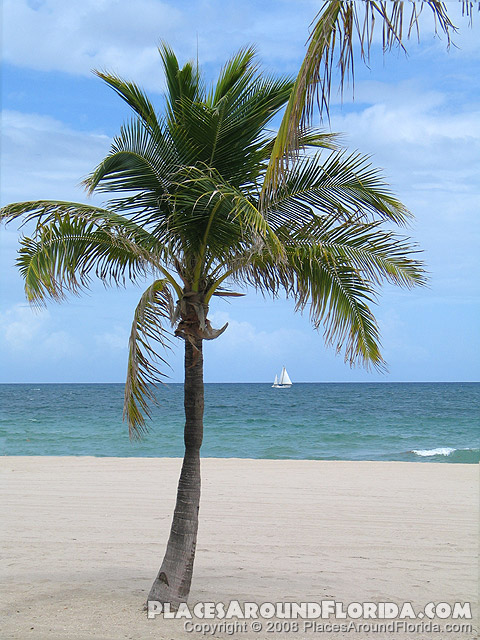 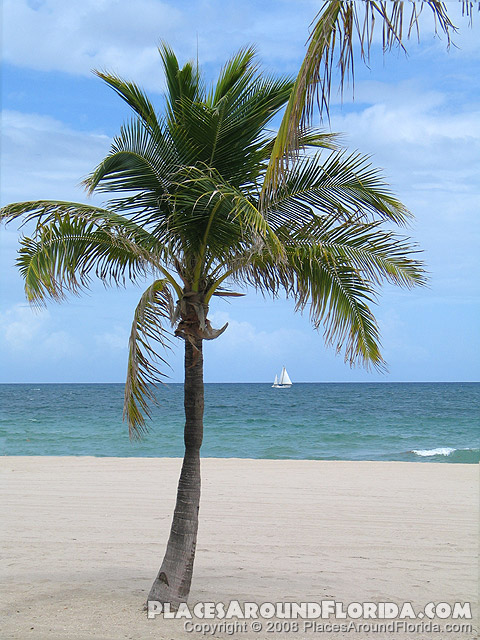 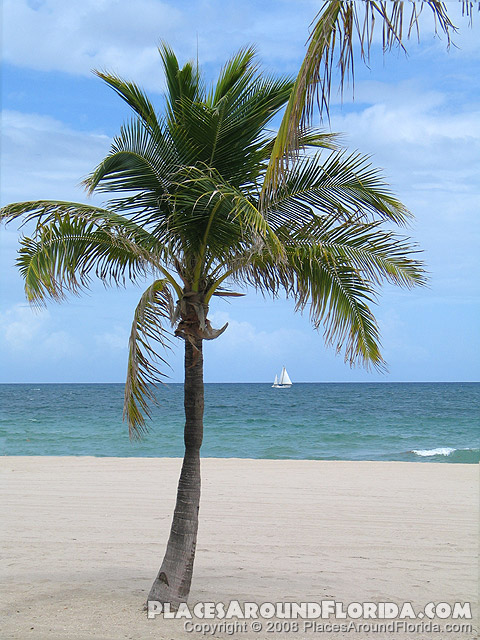